PHY 752 Solid State Physics 
11-11:50 AM  MWF  Olin 103

Plan for Lecture 33:
Chapter 15 in GGGPP -- continued:    
Electron Gas in Magnetic Fields 
Landau diamagnetism and de Haas-van Alphen effect
Hall effect
Lecture notes prepared with materials from GGGPP textbook
11/16/2015
PHY 752  Fall 2015 -- Lecture 33
1
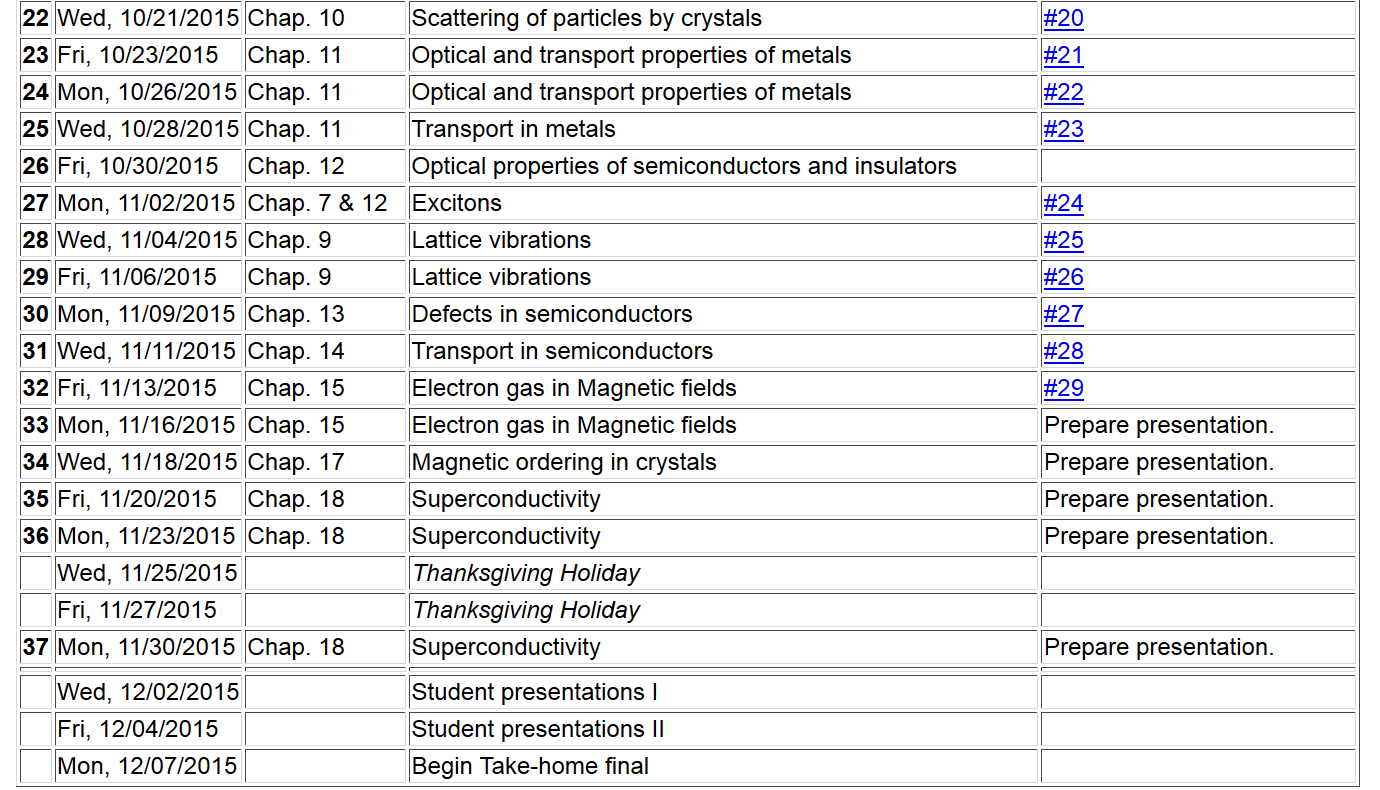 11/16/2015
PHY 752  Fall 2015 -- Lecture 33
2
Results from last lecture --
Magnetic field effects on 3-dimensional electron gas
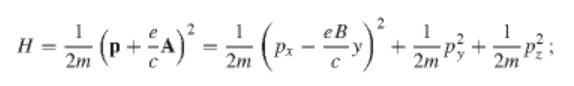 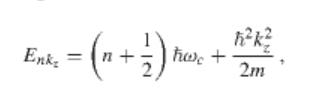 Note:   the effects of electron spin have been ignored in this treatment;   inclusion of the intrinsic electron spin changes some of the details, but the general phenomenon remains the same.
11/16/2015
PHY 752  Fall 2015 -- Lecture 33
3
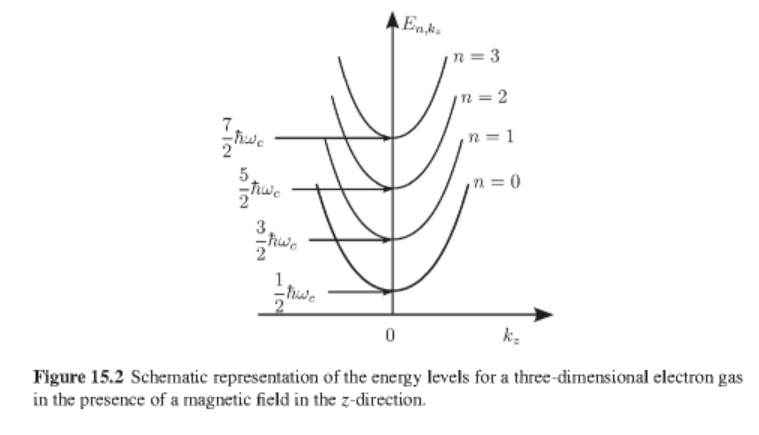 11/16/2015
PHY 752  Fall 2015 -- Lecture 33
4
Density of states for 3-dimensional system
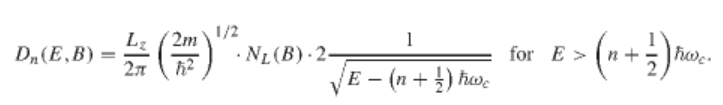 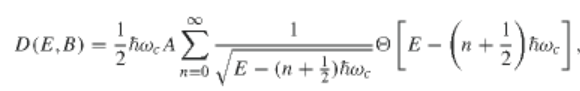 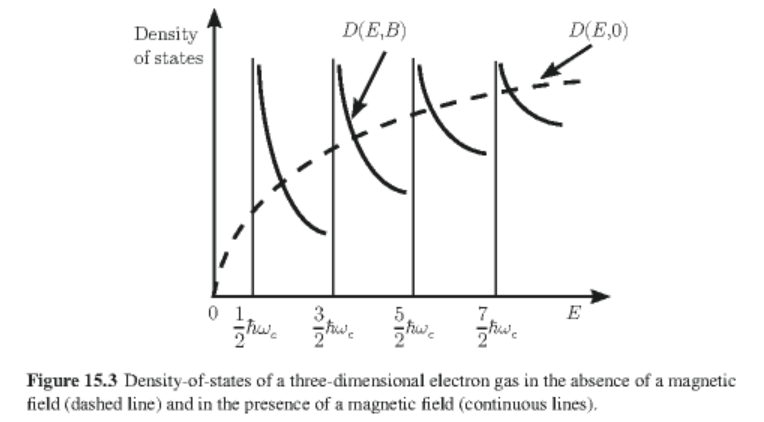 11/16/2015
PHY 752  Fall 2015 -- Lecture 33
5
As a result of the Landau levels, there is an oscillatory
   behavior of free energy of free electron gas:
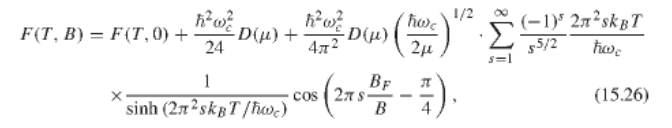 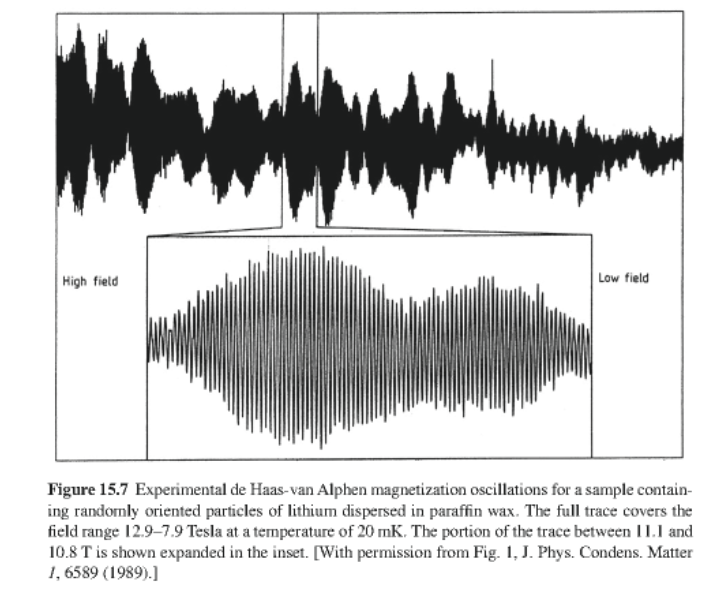 11/16/2015
PHY 752  Fall 2015 -- Lecture 33
6
Some steps in the evaluation of the free energy of the
electron gas in a magnetic field; summation of the contributions of the Landau levels   (Thanks to appendix of Chapter 15 of  GGGPP.)
Poisson sum formula
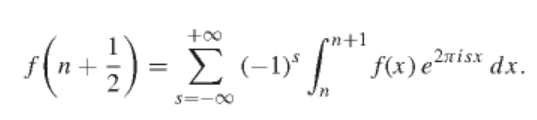 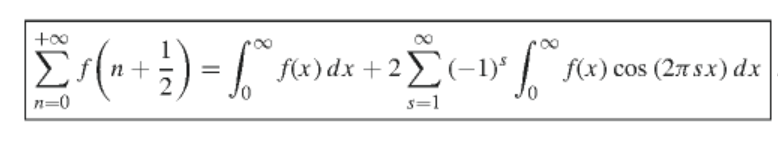 For a well-behaved function f(x)
11/16/2015
PHY 752  Fall 2015 -- Lecture 33
7
Integrating by parts
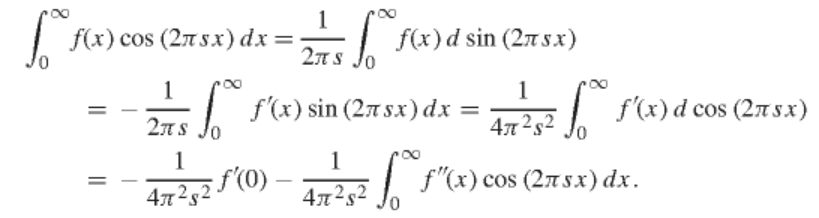 Poisson sum becomes
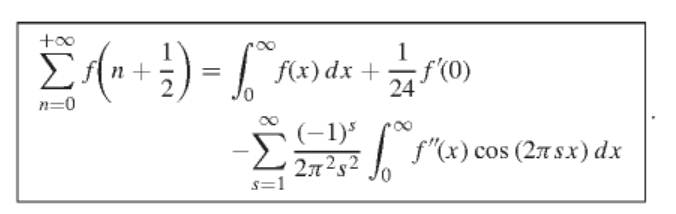 11/16/2015
PHY 752  Fall 2015 -- Lecture 33
8
For convenience, assume that we have shifted the energy scale so that the range of energies of interest are 0<E<m where m denotes the chemical potential.  In terms of the density of states D(E), we can define:
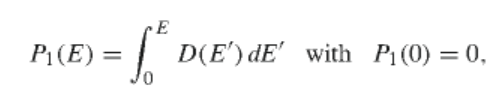 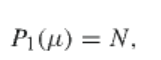 where                        (the number of electrons)
Similarly, we can define
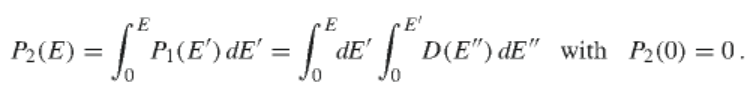 The ground state energy of the system of N electrons is given by
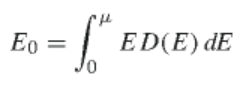 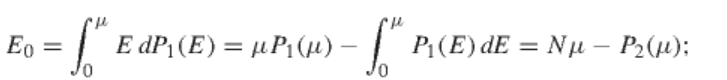 11/16/2015
PHY 752  Fall 2015 -- Lecture 33
9
Evaluating the free energy of our system
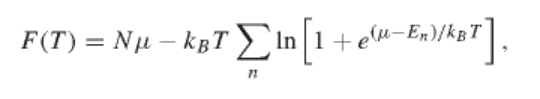 In terms of the density of states:
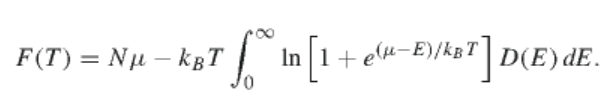 which can be integrated by parts:
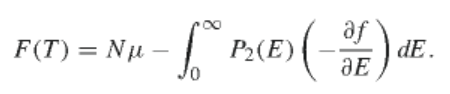 11/16/2015
PHY 752  Fall 2015 -- Lecture 33
10
Using the results for the 3-dimensional free electron gas
For B=0
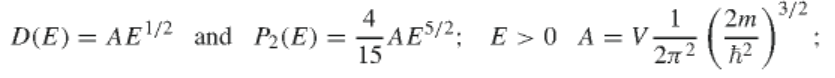 For B>0
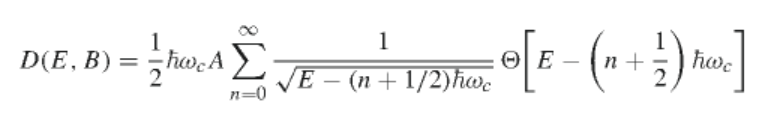 Evaluating the “second primitive function”
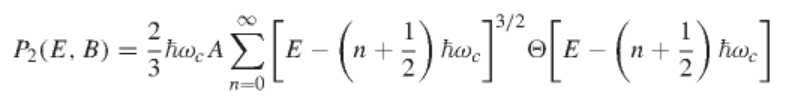 11/16/2015
PHY 752  Fall 2015 -- Lecture 33
11
Using Poisson sum formula with
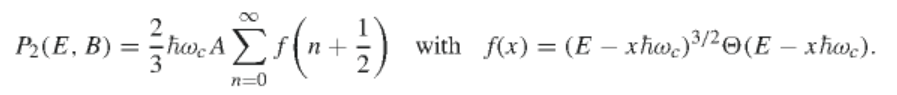 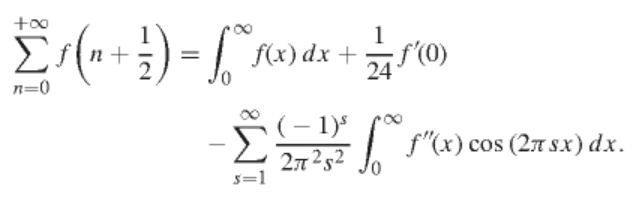 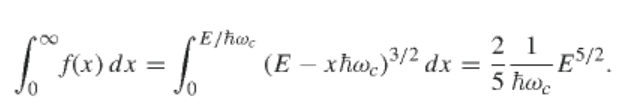 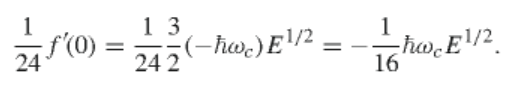 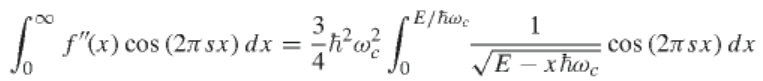 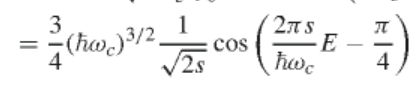 11/16/2015
PHY 752  Fall 2015 -- Lecture 33
12
Collecting terms:
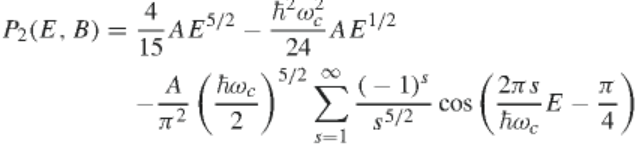 Free energy at T=0 K
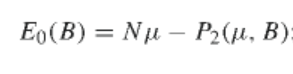 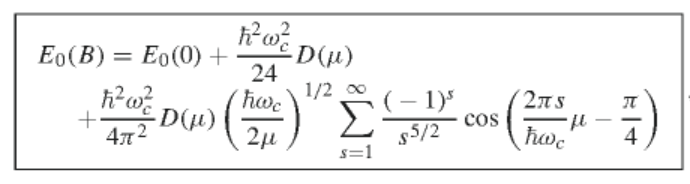 11/16/2015
PHY 752  Fall 2015 -- Lecture 33
13
Free energy at T>0 K
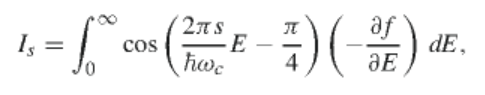 Some tricks
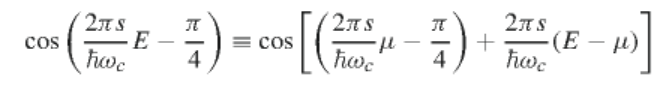 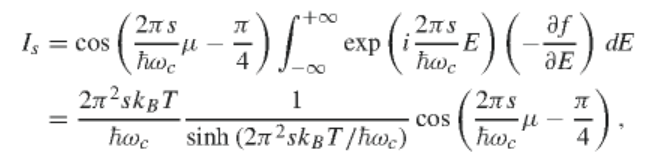 11/16/2015
PHY 752  Fall 2015 -- Lecture 33
14
Free energy at finite temperature
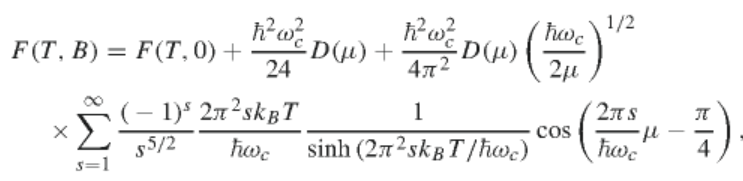 11/16/2015
PHY 752  Fall 2015 -- Lecture 33
15
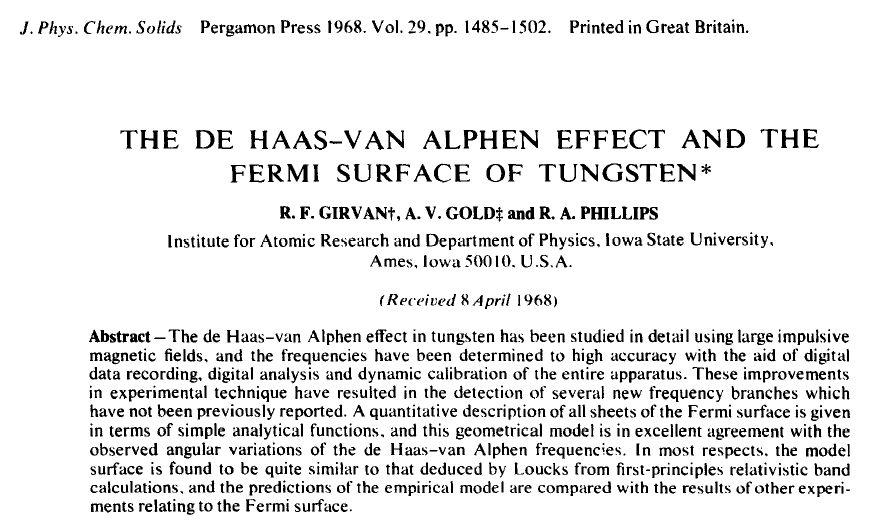 11/16/2015
PHY 752  Fall 2015 -- Lecture 33
16
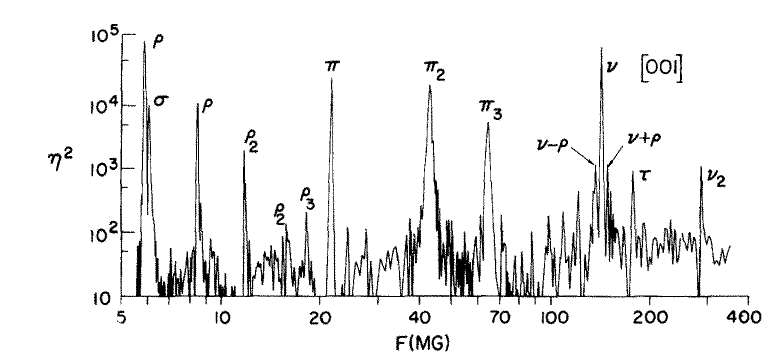 11/16/2015
PHY 752  Fall 2015 -- Lecture 33
17
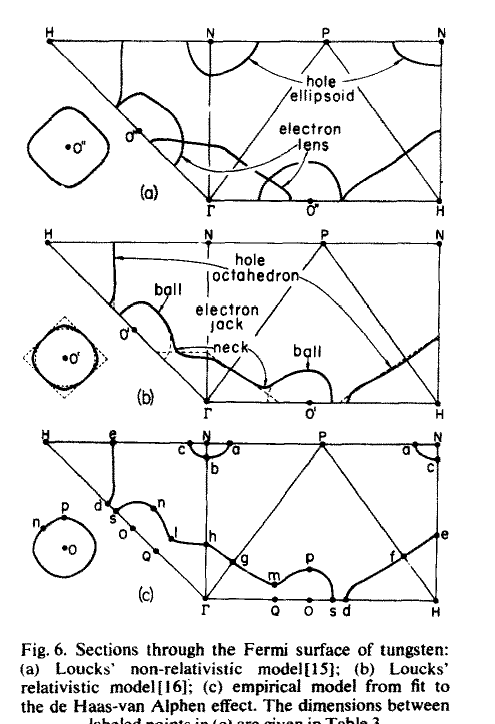 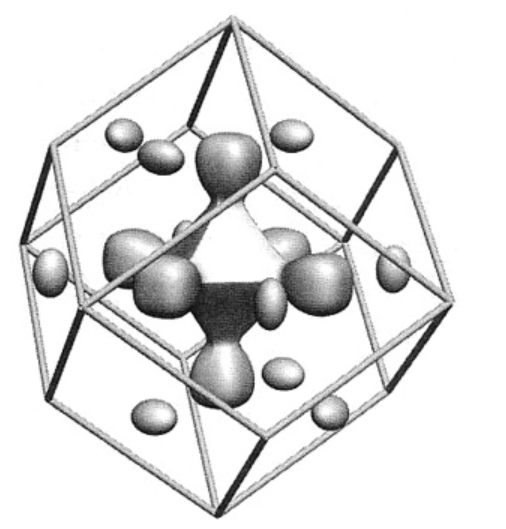 http://physics.oregonstate.edu/~minote/COURSES/ph671_2008/
11/16/2015
PHY 752  Fall 2015 -- Lecture 33
18
Hall effect
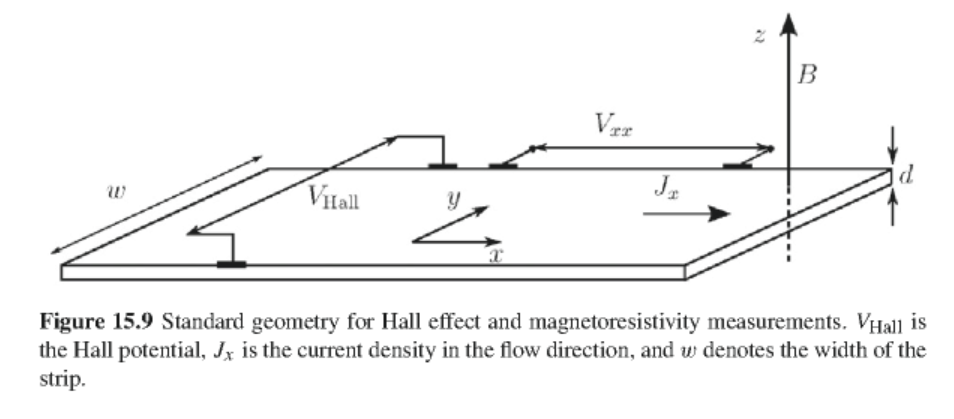 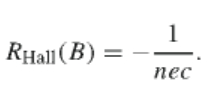 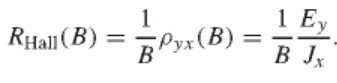 11/16/2015
PHY 752  Fall 2015 -- Lecture 33
19
Quantum Hall effect
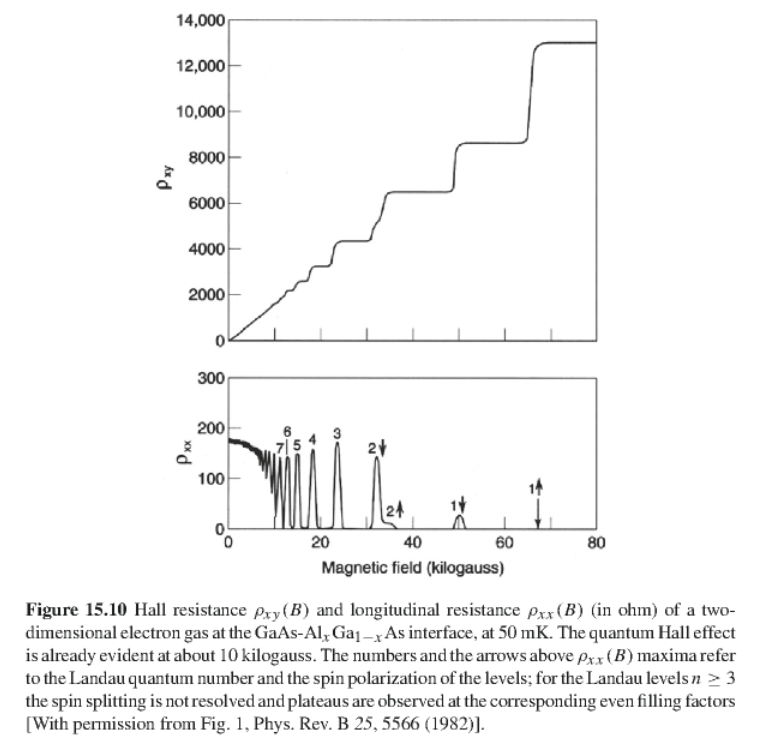 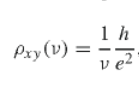 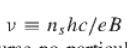 11/16/2015
PHY 752  Fall 2015 -- Lecture 33
20